The Art of using Target Setting
Tony Davis

Twitter: @c4cqi
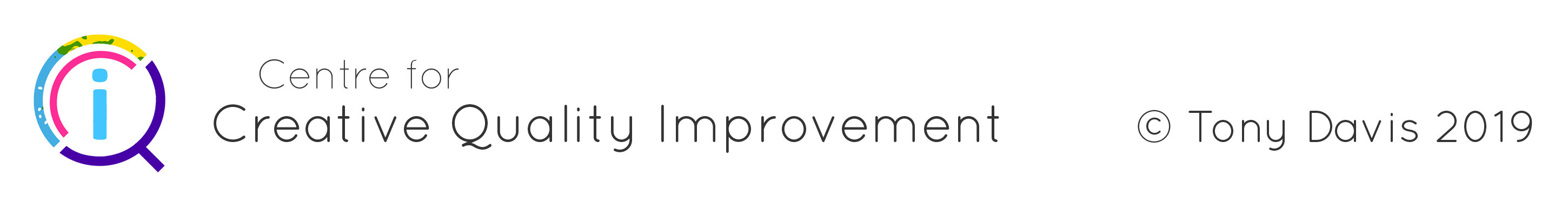 The Art of using Target Setting
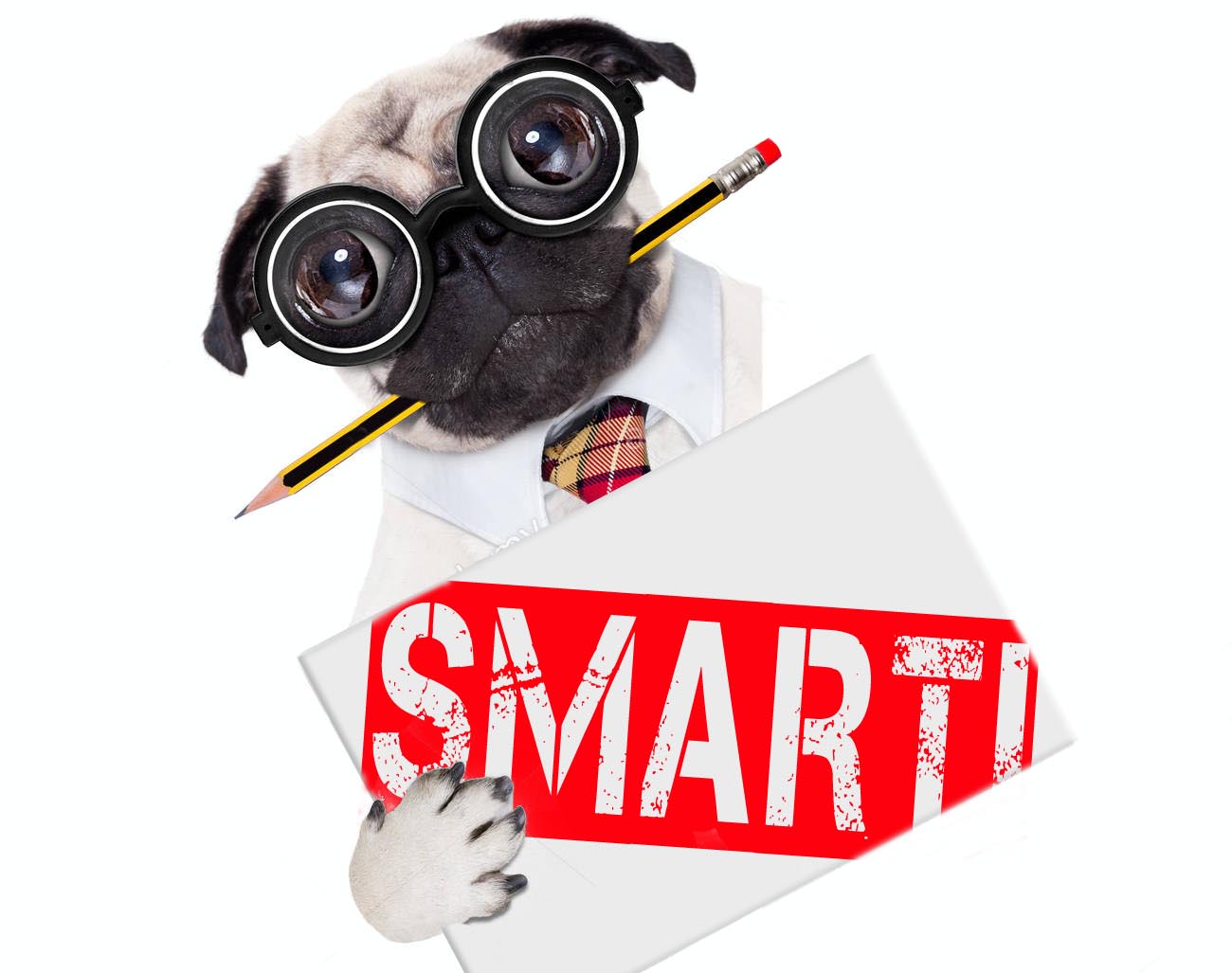 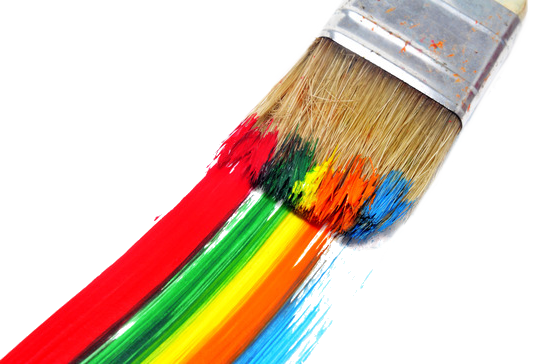 The Art of using 
Target Setting
The Art of using Target Setting
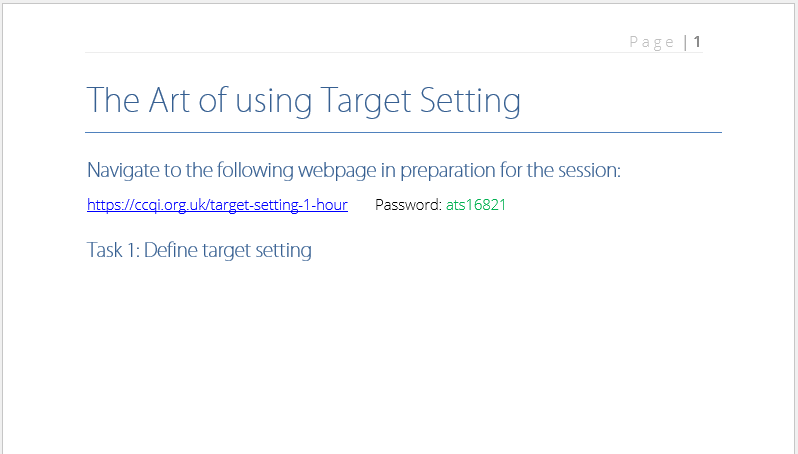 The Art of using Target Setting
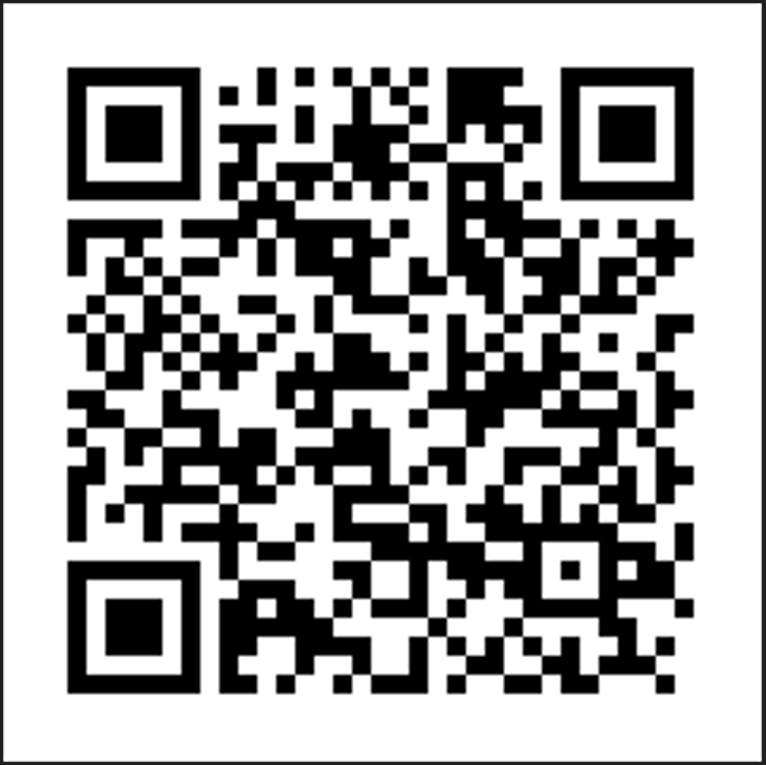 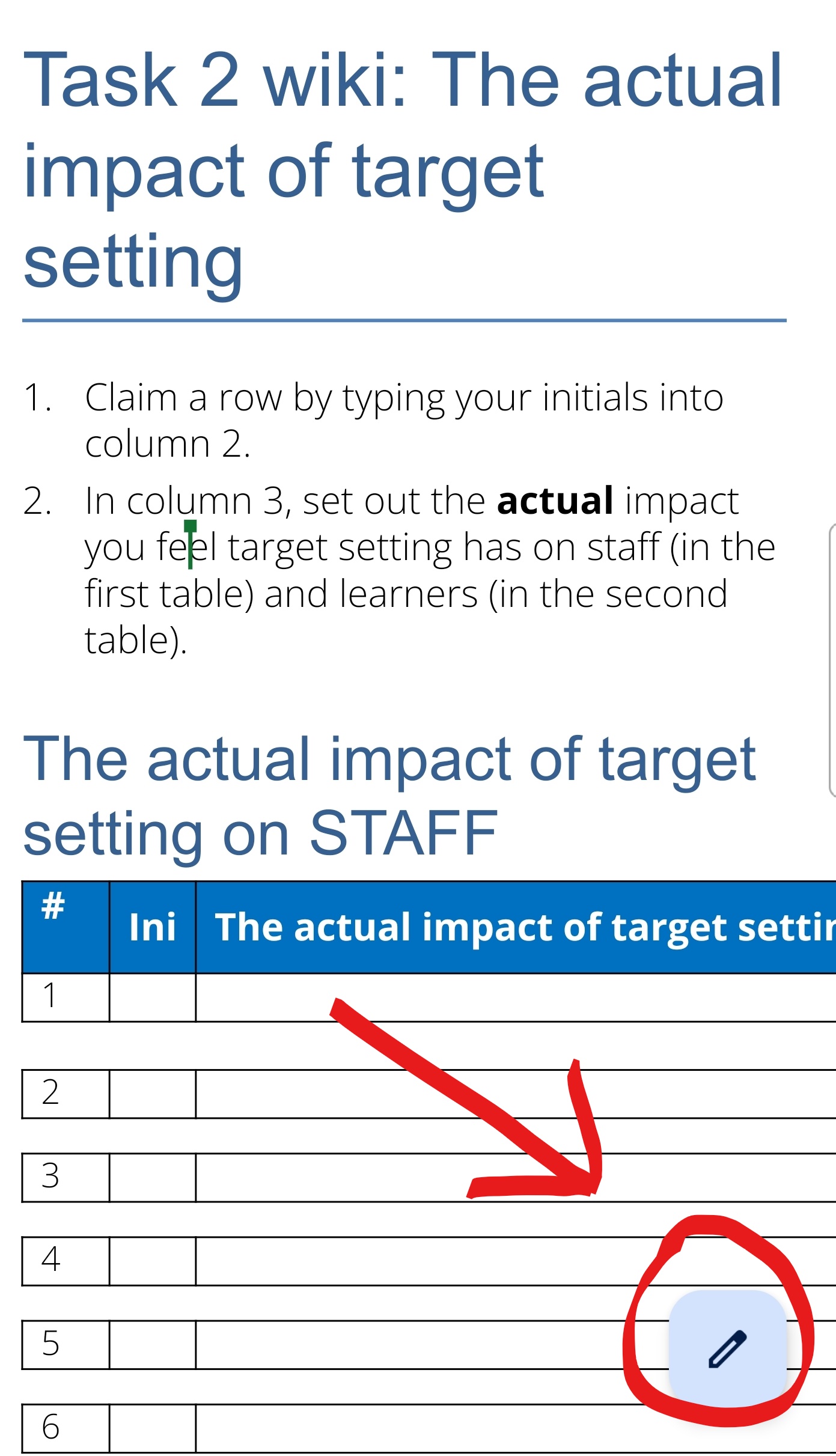 Tap pencil
Click box to select
Click again to type
The Art of using Target Setting
The issues from Ofsted’s perspective

‘Targets in individual learning plans are too vague and fail to motivate or challenge learners.’
‘Teachers on vocational courses do not involve the learners well enough in setting their own targets, so that learners understand how to improve.’
‘Too many learners are unsure about what targets they have been set or how their teachers monitor their progress through the year.’
‘Teachers do not set meaningful targets for students.’
The Art of using Target Setting
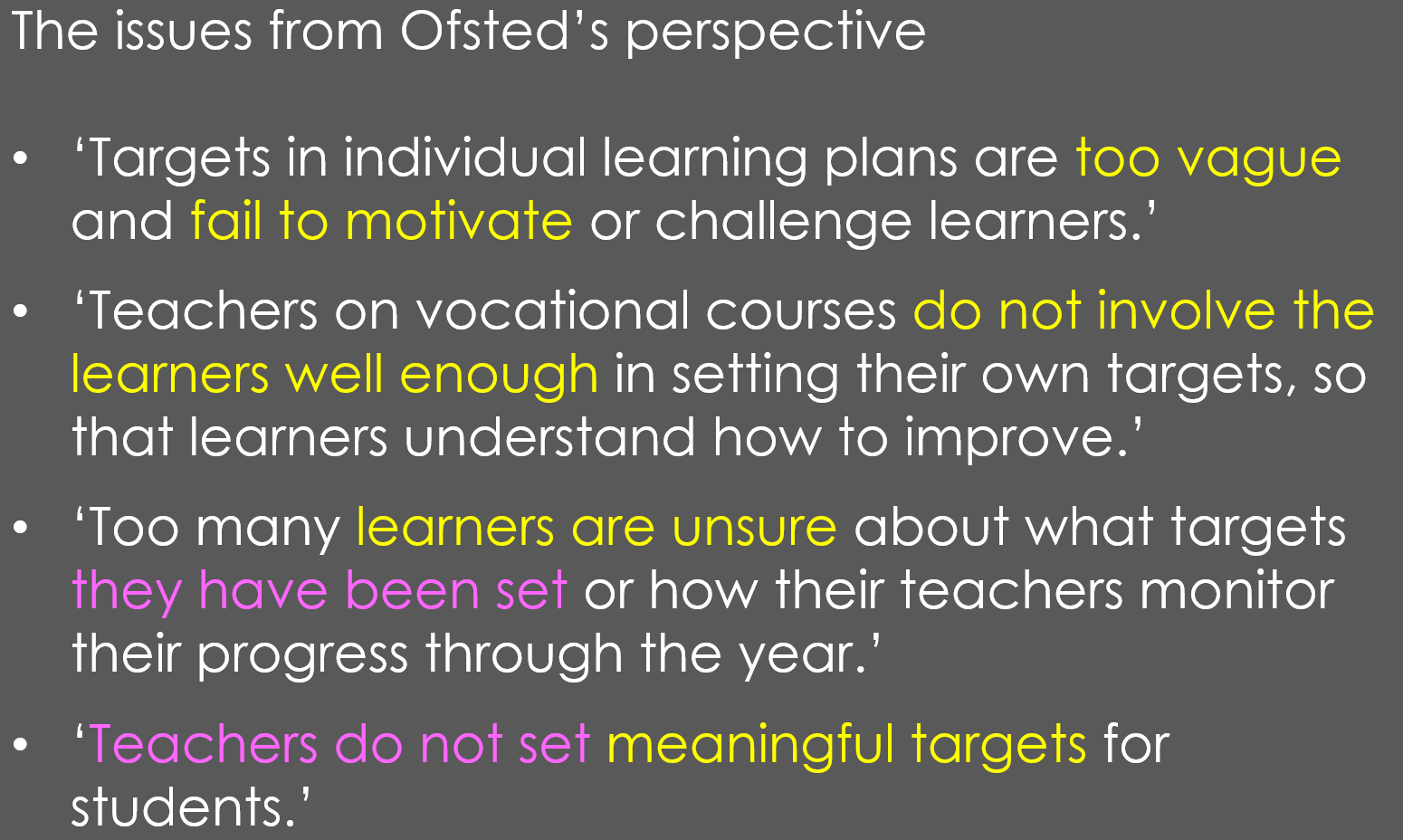 ‘Tutors should use their assessment of learners’ starting points to plan lessons that provide sufficient stretch and challenge for the most able learners.
Tutors should set ambitious personal targets for learners so that all learners make the progress they are capable of achieving.’
The Art of using Target Setting
Overall aspirations 

Teachers value the process of initial assessment and use the information to plan differentiated support for unmissable learning
Target setting is learner-centred and aspirational, and drives learners’ wholehearted commitment to their learning.
All learners are appropriately stretched and supported in all lessons.
The Art of using Target Setting
Overall aspirations 

"What you get by achieving your goals is not as important as what you become by achieving your goals.“
Michelangelo
The Art of using Target Setting
Overall aspirations 

"What you get by achieving your goals is not as important as what you become by achieving your goals.”
Michelangelo

‘A vision of how you will be different’.
The Art of using Target Setting
Write some aspirational learning targets for your jazz-harmony course.
The Art of using Target Setting
The fundamental, Catch 22 problem of target setting:

that to write really good, specific targets you need to know what you’re talking about before you’ve learnt what you’re talking about..
The Art of using Target Setting
In pairs, complete the card-sort activity for a short course on using Microsoft Word.
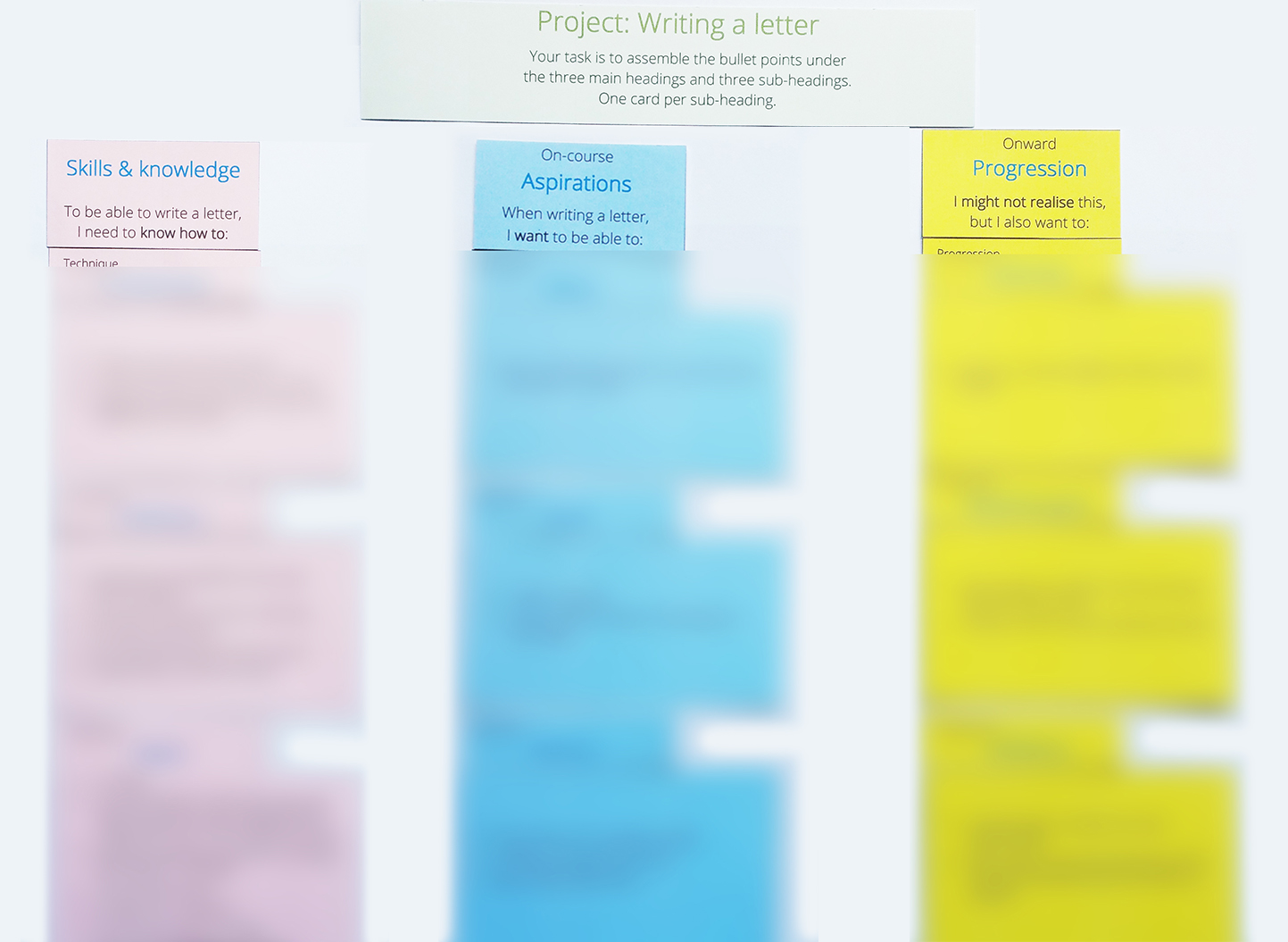 The Art of using Target Setting
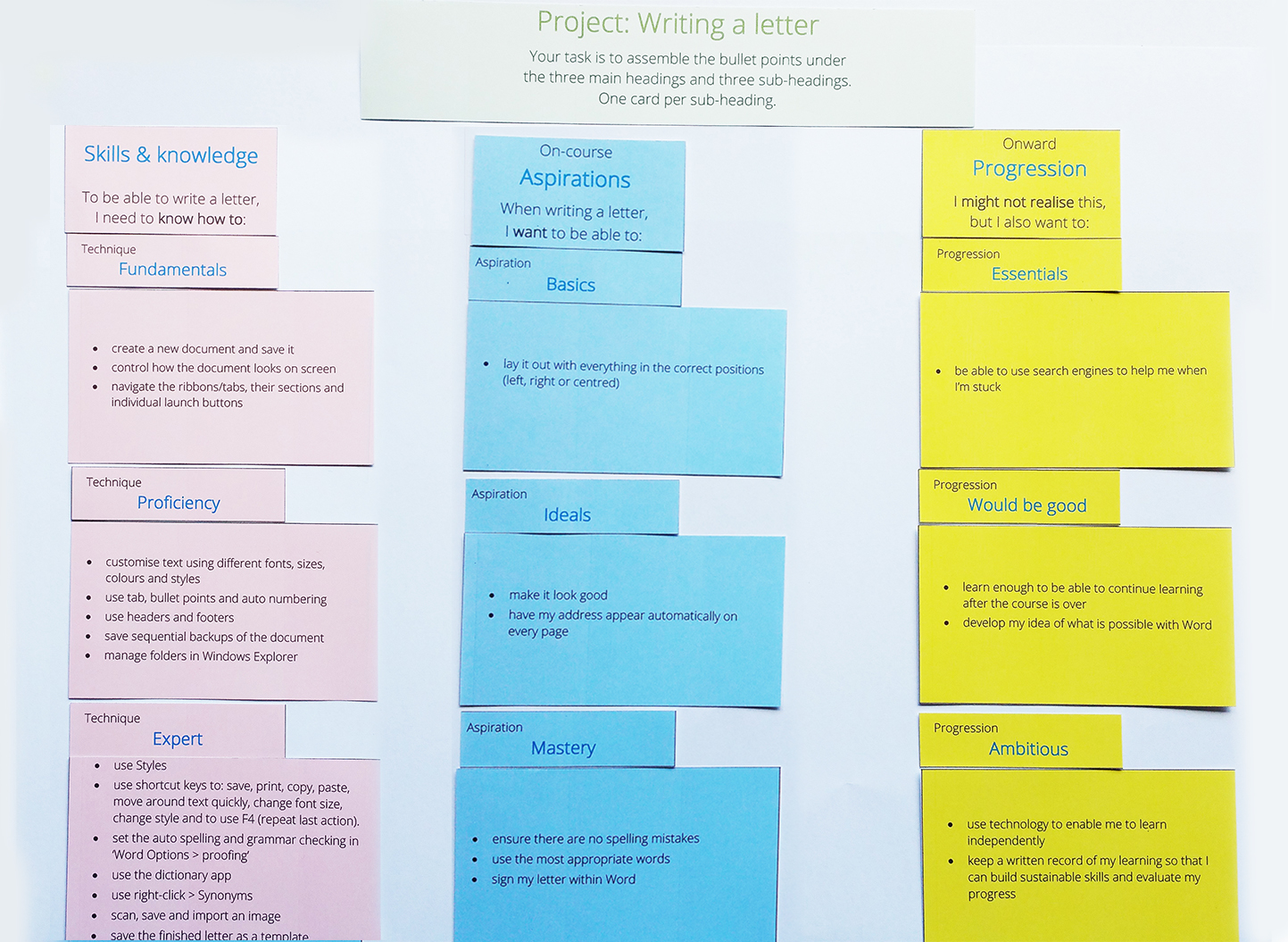 The Art of using Target Setting
All three headings are important, but what is the hierarchy within this – which is most important?

Skills and knowledge
On-course aspiration
Onward progression
The Art of using Target Setting
All three headings are important, but what is the hierarchy within this – which is most important?

Skills and knowledge
On-course aspiration
Onward progression
Aspirations, as this is what creates the desire to learn.
The Art of using Target Setting
Practise writing some outcomes under the suggested headings for an aspect of your own provision.
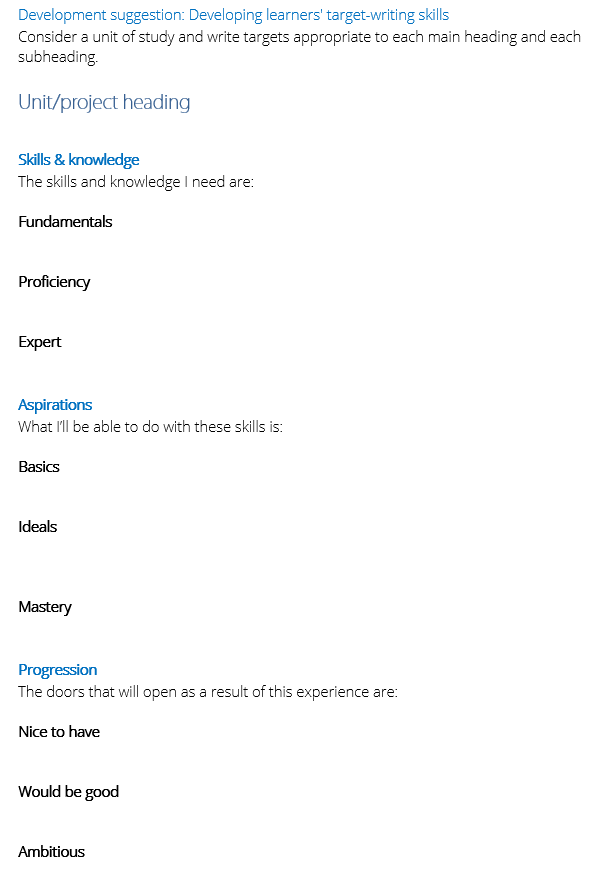 The skills and knowledge I need are…

With these skills, I’ll be able to… 

The doors that will open as a result of this experience are…
The Art of using Target Setting
What, then, are the implications for our target setting work?
The Art of using Target Setting
What, then, are the implications for our target setting work?

Learners need to be taught how to write motivational targets.
Learners need to be taught how to project manage the achievement of those targets. 
And teachers need to continually consider aspiration management as central to their role – helping learners understand how they will be different once they've achieved their goals.
The Art of using Target Setting
The Art of using Target Setting
Teach learners to project manage their learning. 
Make it the cultural norm that they do this every week.
The Art of using Target Setting
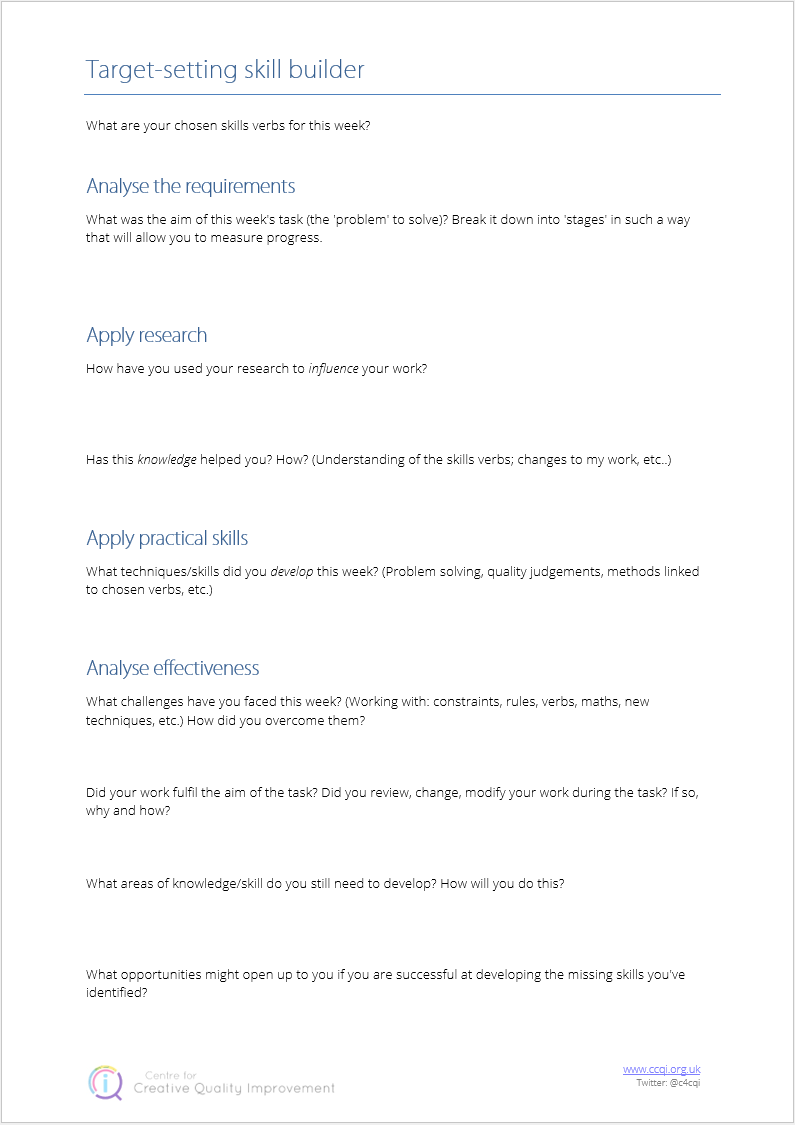 The Art of using Target Setting
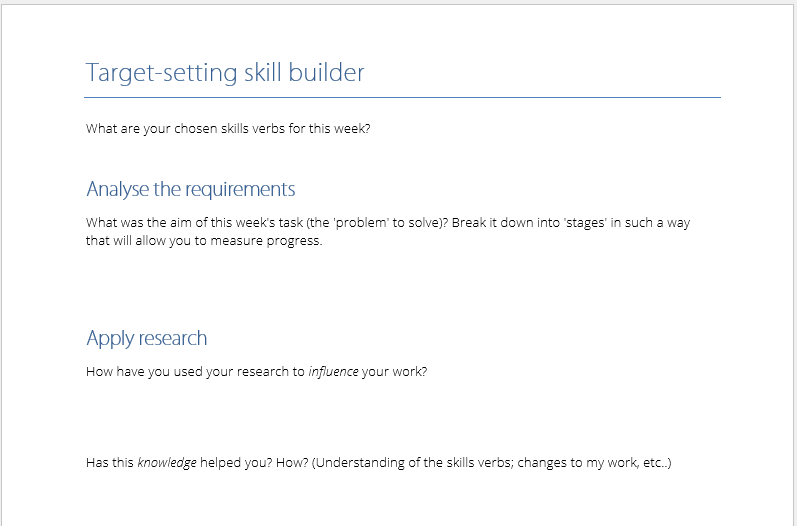 The Art of using Target Setting
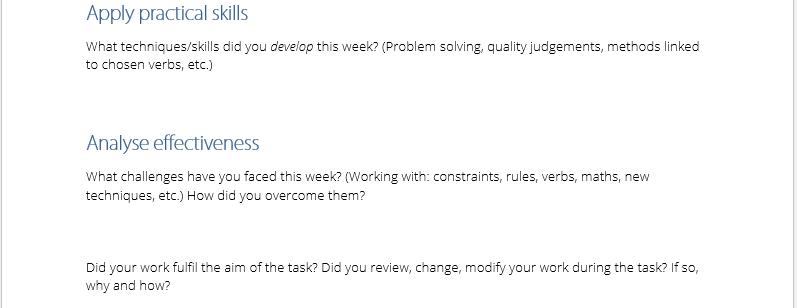 The Art of using Target Setting
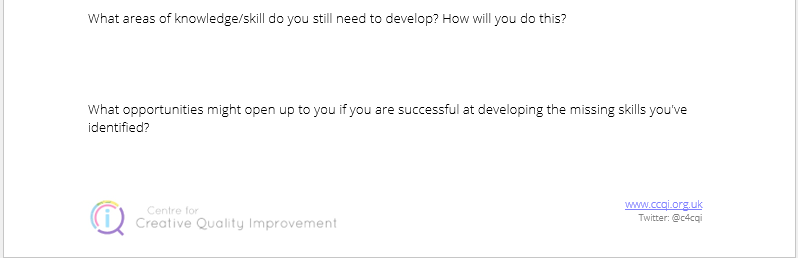 The Art of using Target Setting
What might you take away from this session?
The Art of using Target Setting
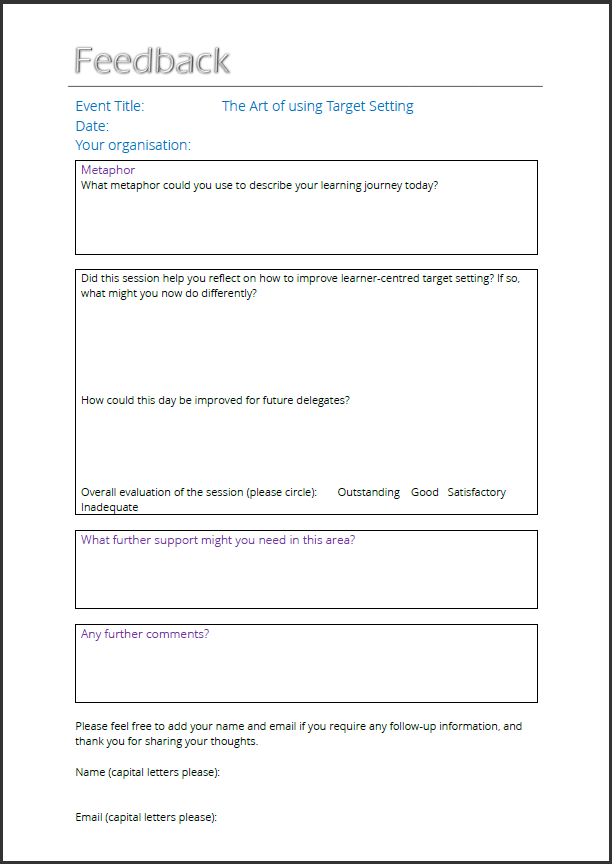 Tony Davis
@c4cqi
www.ccqi.org.uk
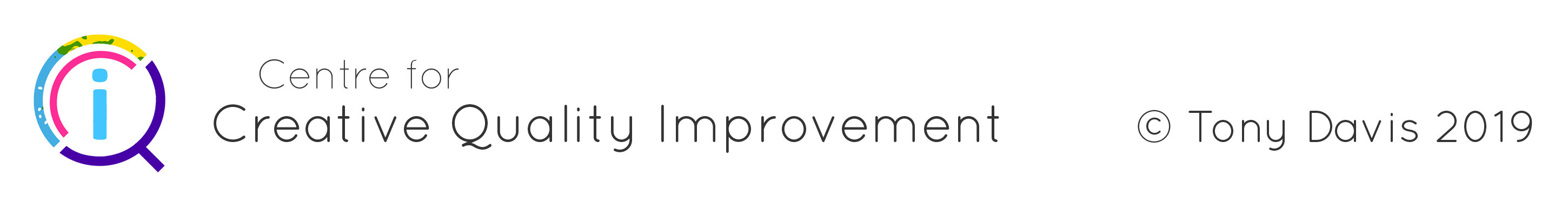